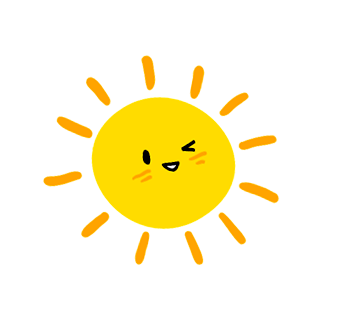 努力学习
迎接期末考试
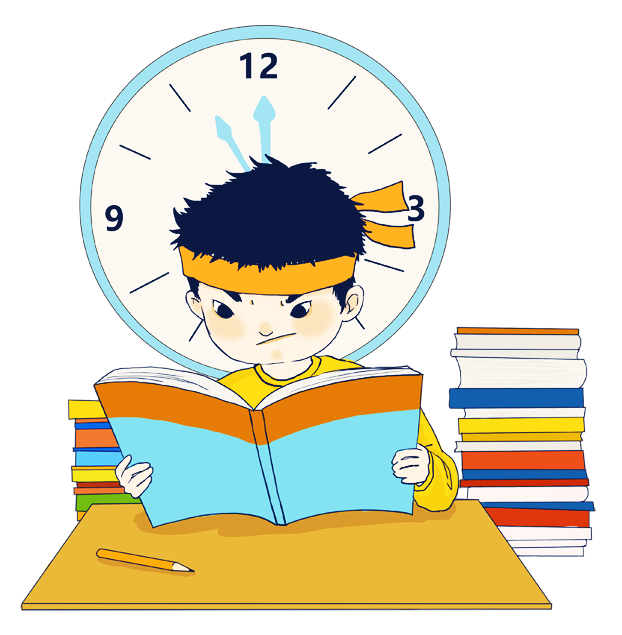 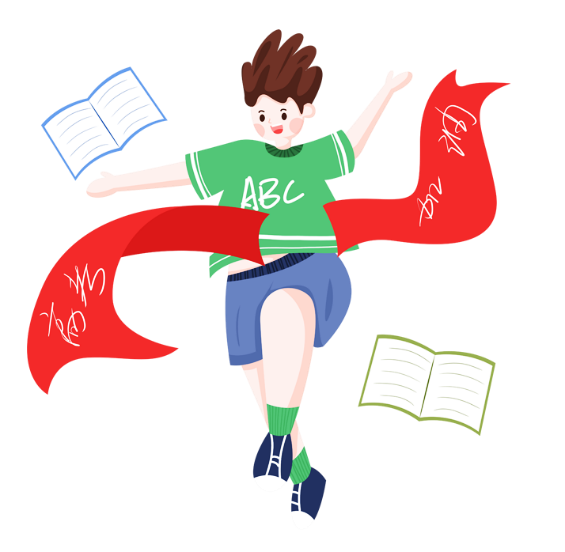 努力学习迎接期末考试主题班会
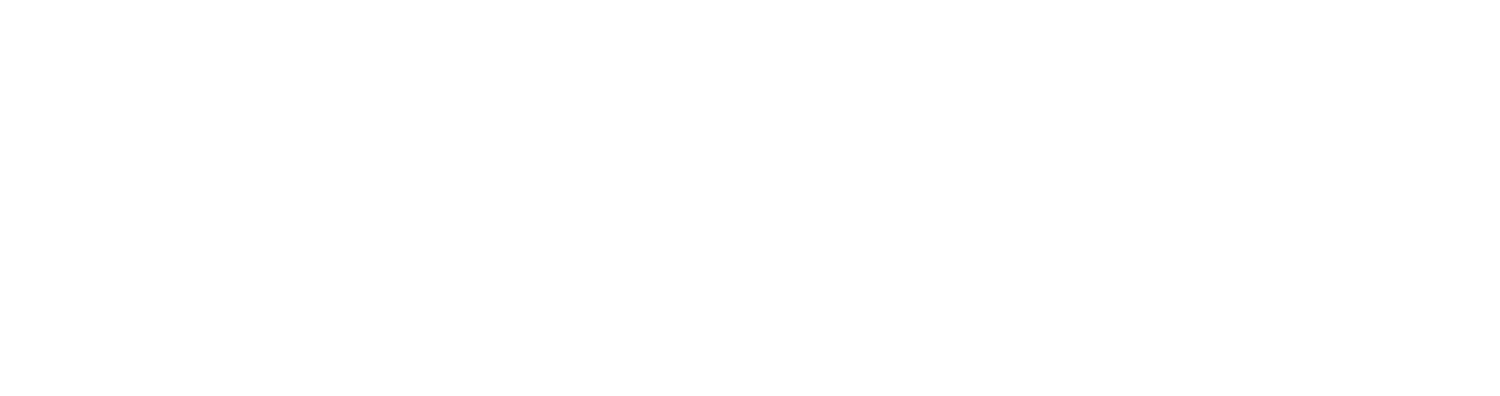 study hard to meet the theme class meeting of final examination
meeting of final examination
宣讲：喜爱PPT      时间：20XX.XX
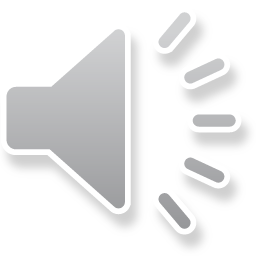 目录
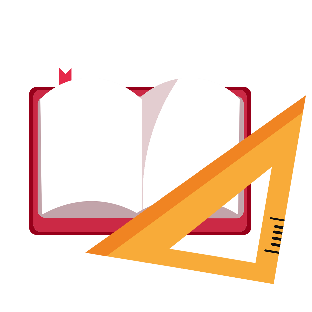 01
03
04
02
如何取得更好的成绩
如何将压力转为动力
迎接期末考试班会总结
如何取得最佳状态呢
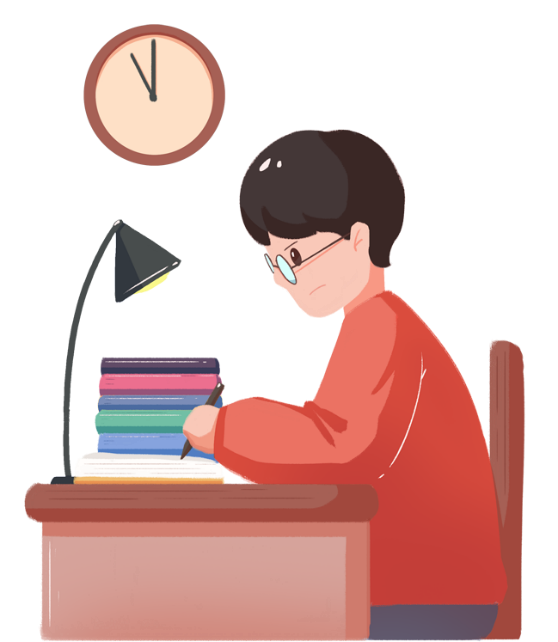 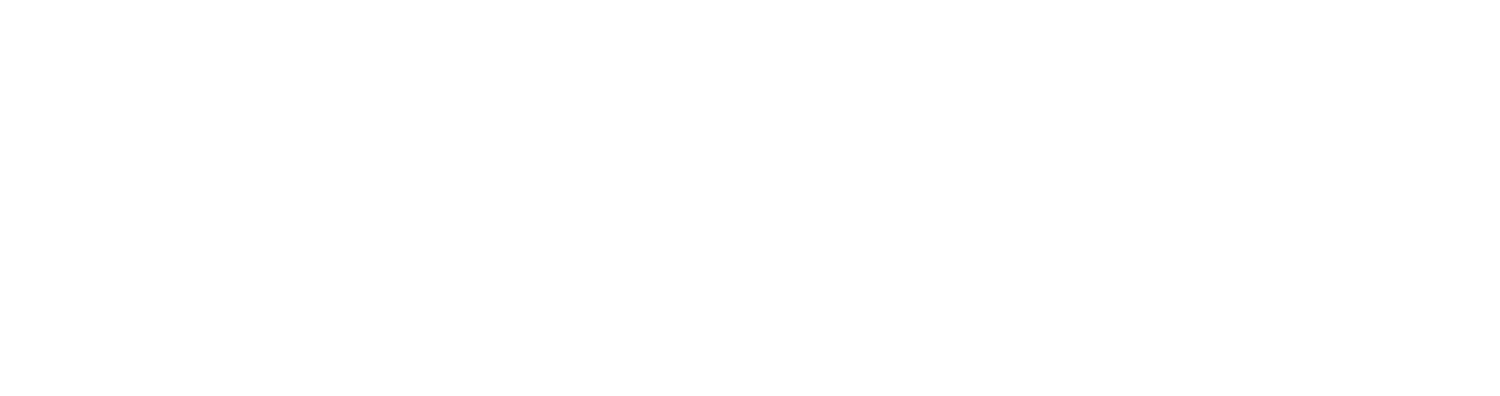 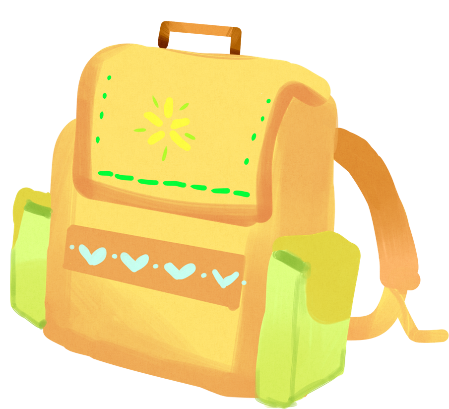 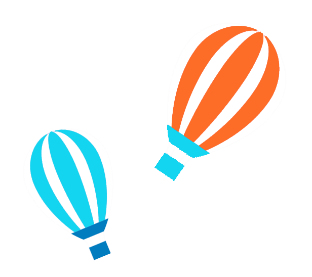 第一部分
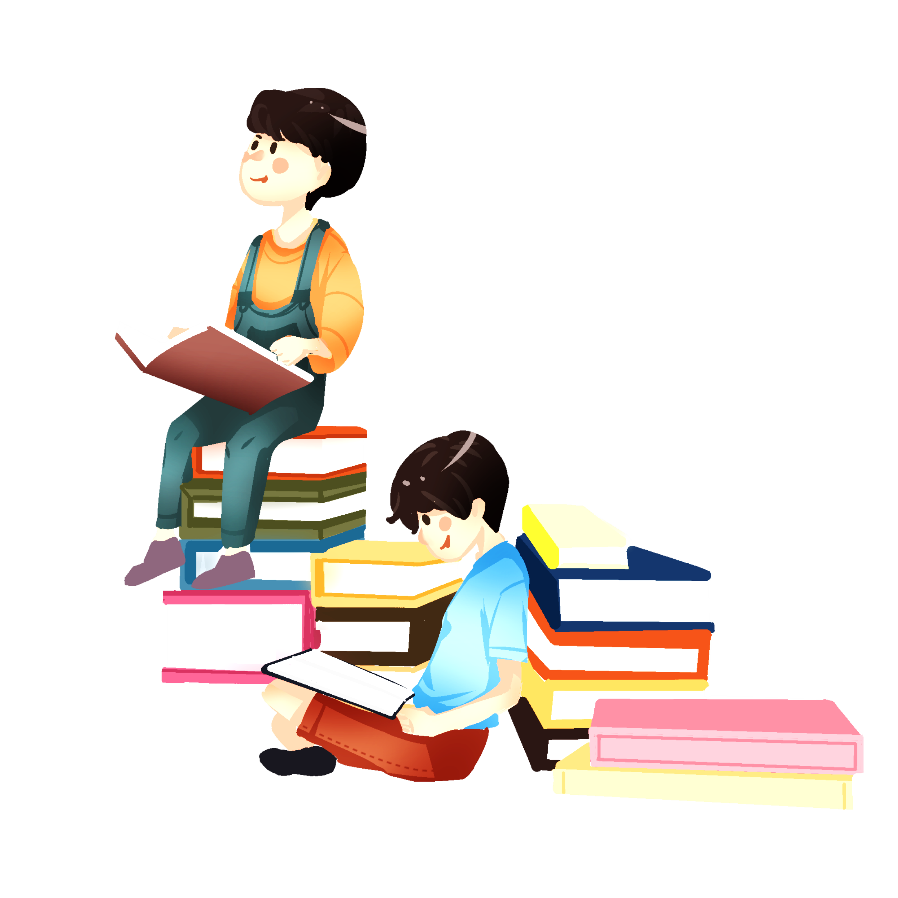 如何取得更好的成绩
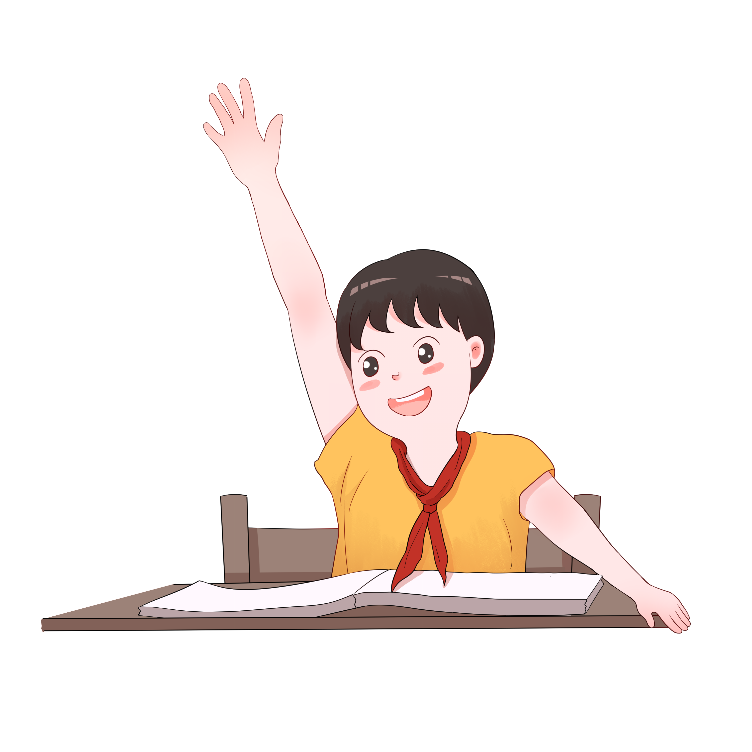 简单的讲一下、总结一下月考的情况，分析自己的实际情况
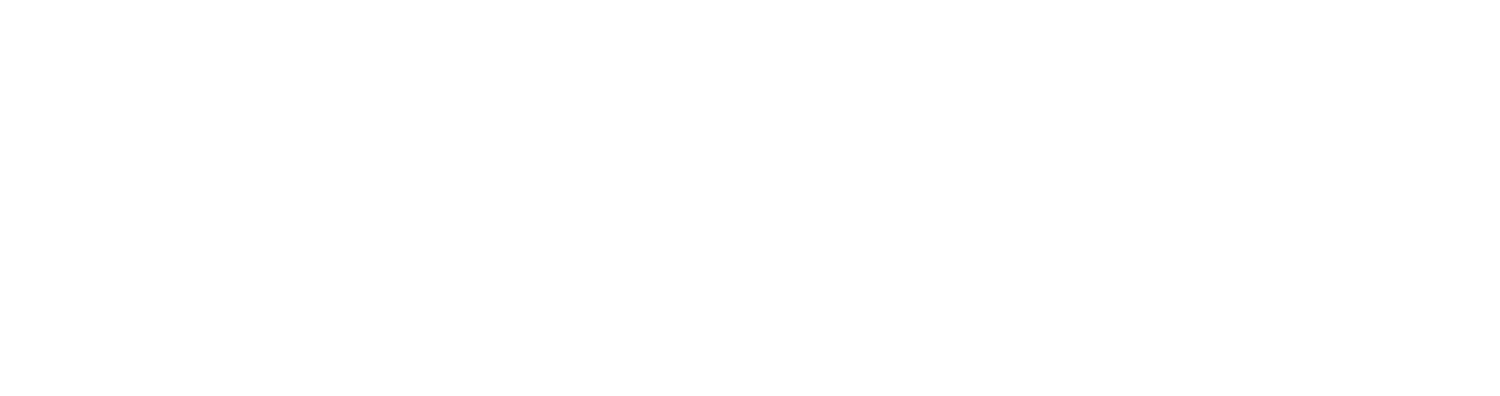 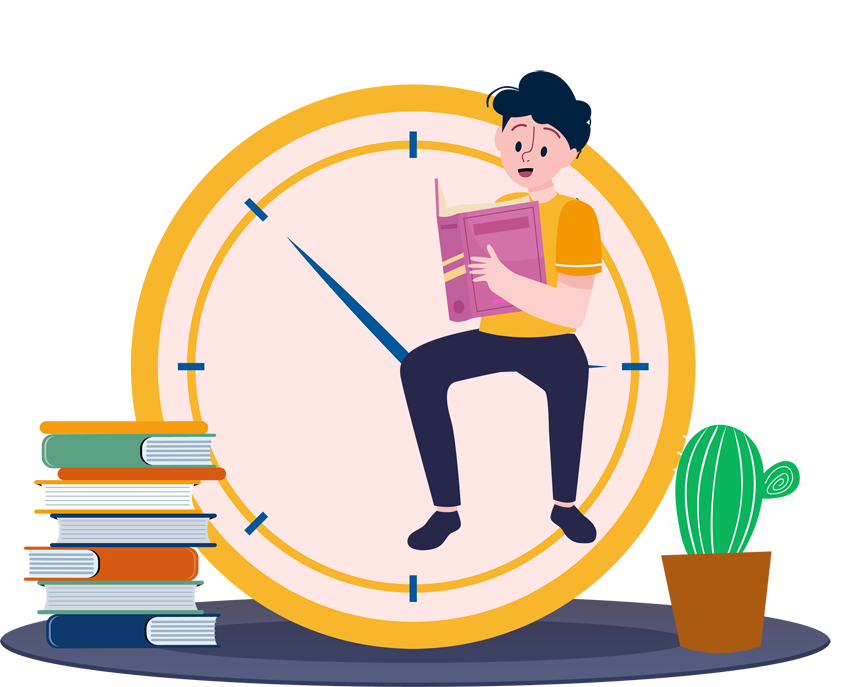 认真总结月考的成绩
要认真总结这次月考的经验教训，不放松学习，不放松纪律。尤其是晚上的就寝纪律，那可是全靠咱们同学自觉的时候。无规矩不成方圆，纪律问题对我们的学习尤为重要。
坚定信心与信念
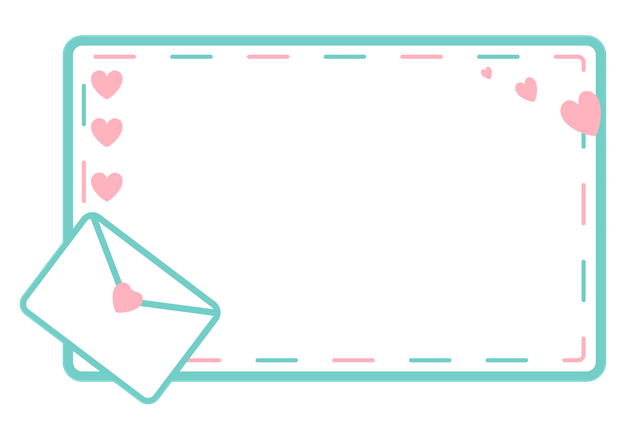 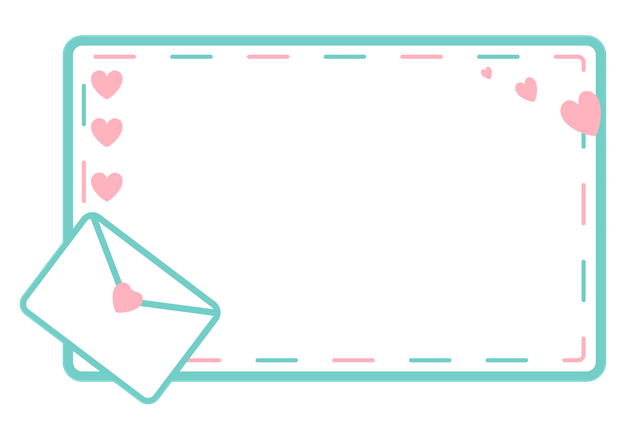 无论在什么情况下都要坚定自己的信心，心静如水，拼博到底 。人生难得几回搏，今日不搏何时搏？面临期末，面临奖学金……
为了我们亲爱的父母亲，为了我们的将来……我们要振作，要奋起，要拼搏……勤奋的汗水会有报偿!爱拼才会赢，拼搏创造奇迹!
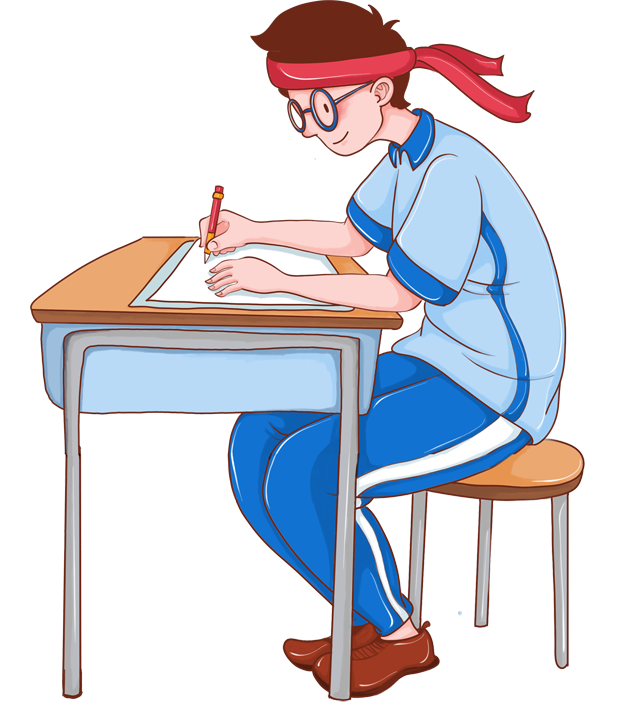 老师辅导加自主复习
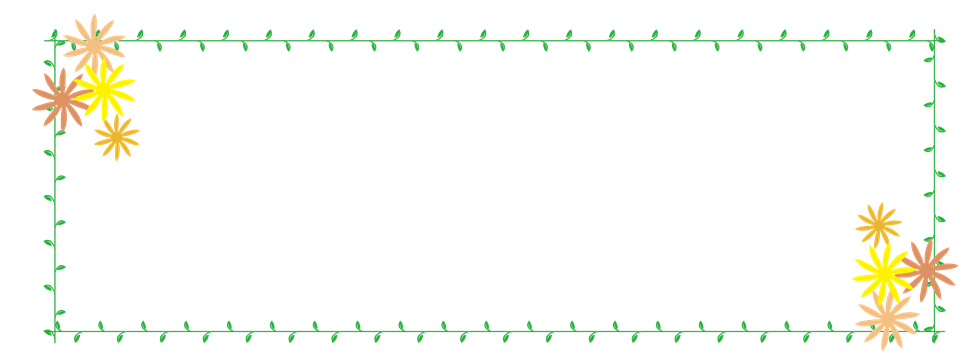 争取以最佳状态进行全面复习。白天在老师的指导下，认真复习；自习时间要自觉地有计划性地学习。
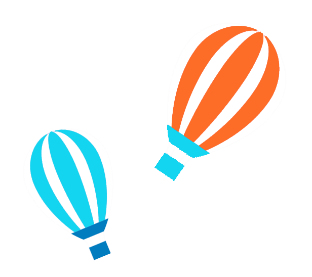 第二部分
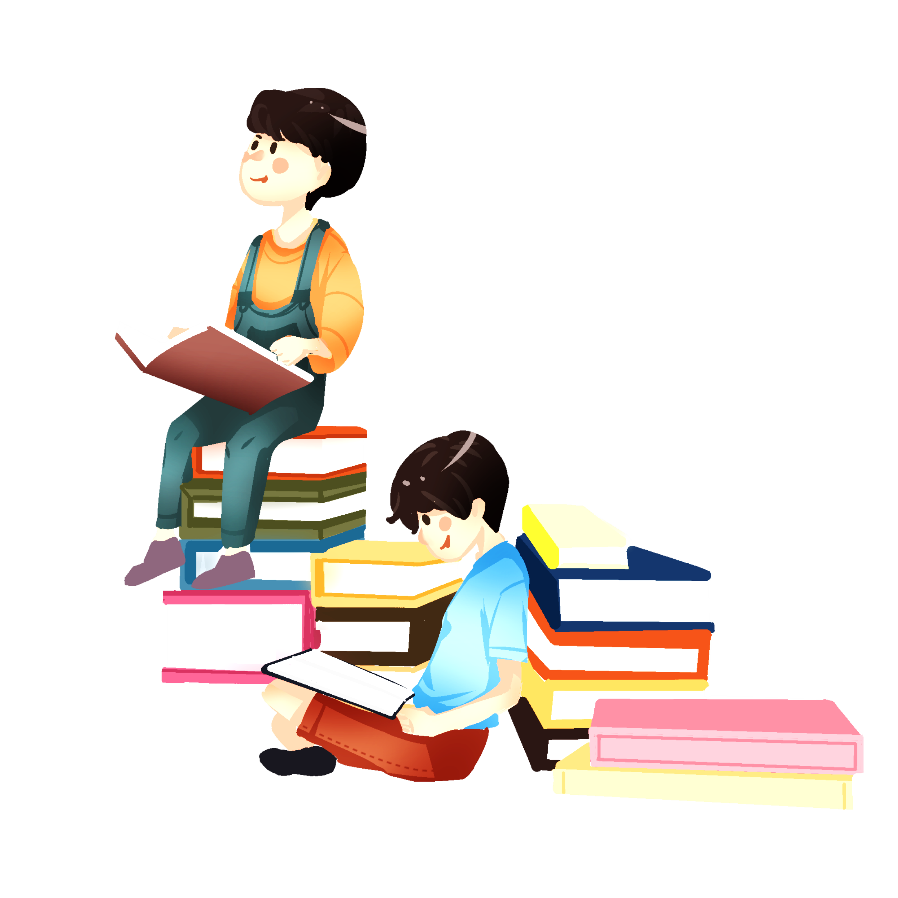 如何取得最佳状态呢
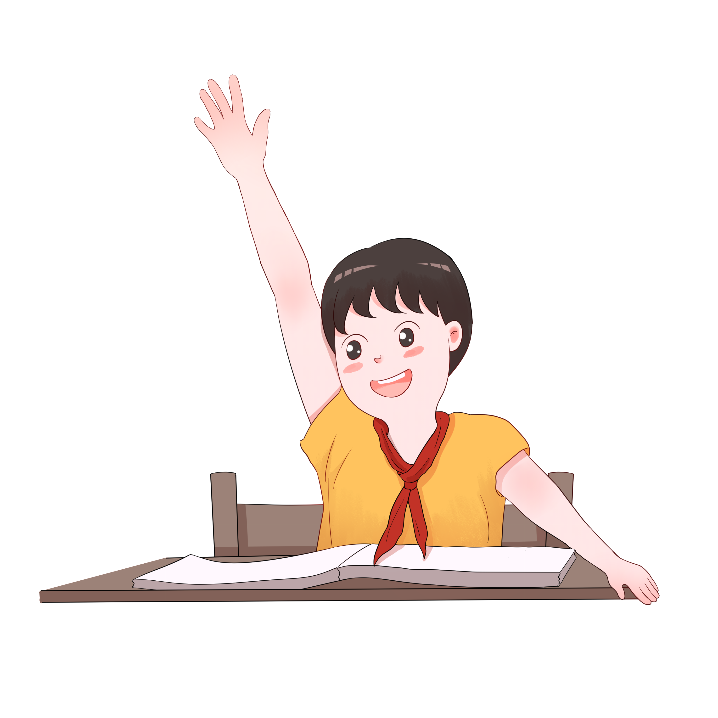 如何保持考前的最佳的状态呢？分享一些方法给大家参考学习!
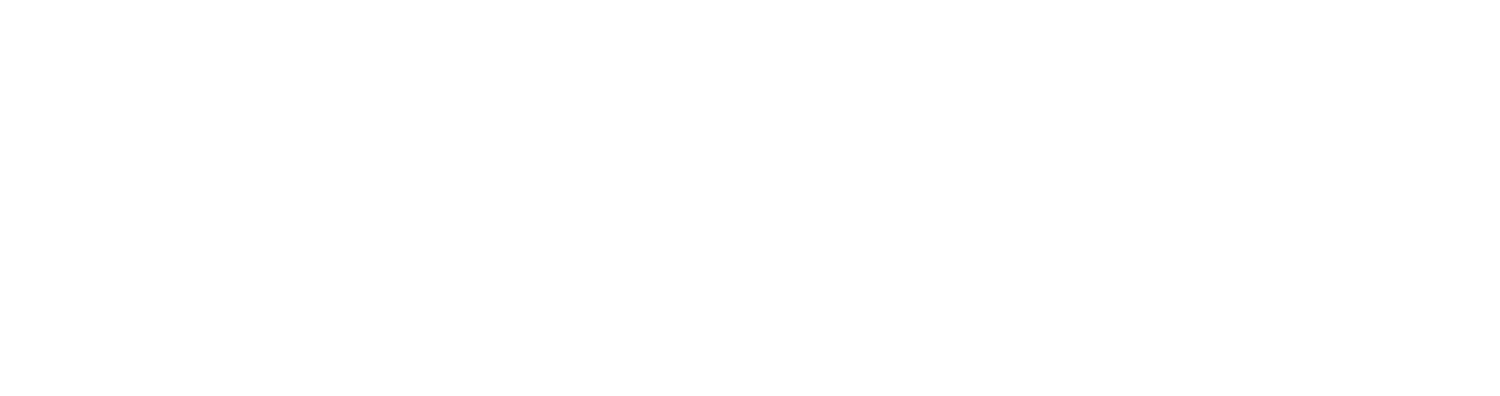 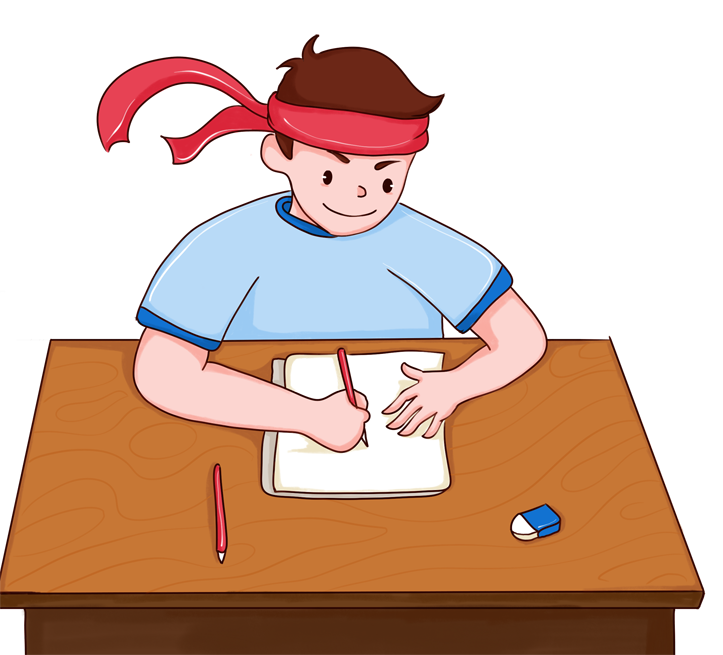 首先我们要保持一种平稳、自信、饱满的心态，在最后的一个多月里，把握住自己，不让一些小事使自己情绪低落或过于兴奋
其次，我们要轻装，我们要冷静，我们要积极，做到乐观、热情、大度、奉献、进取、自信、必胜。还是我常说的那句话：积极的心态，成功的一半。
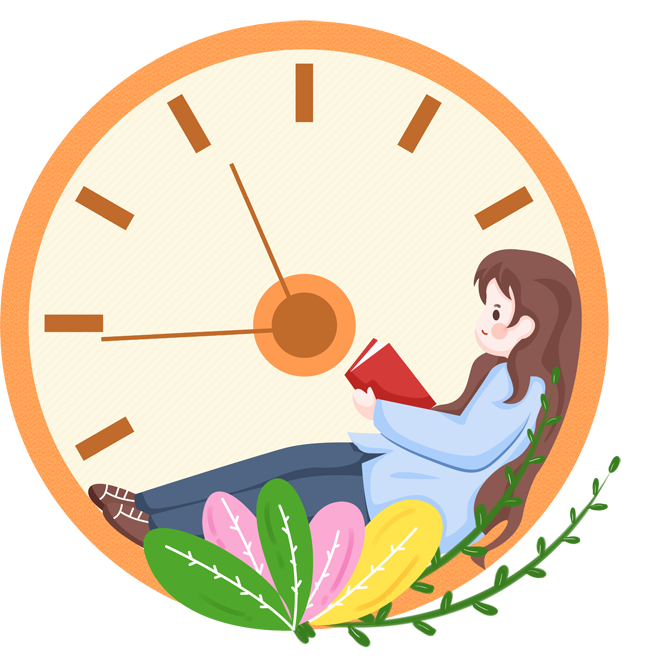 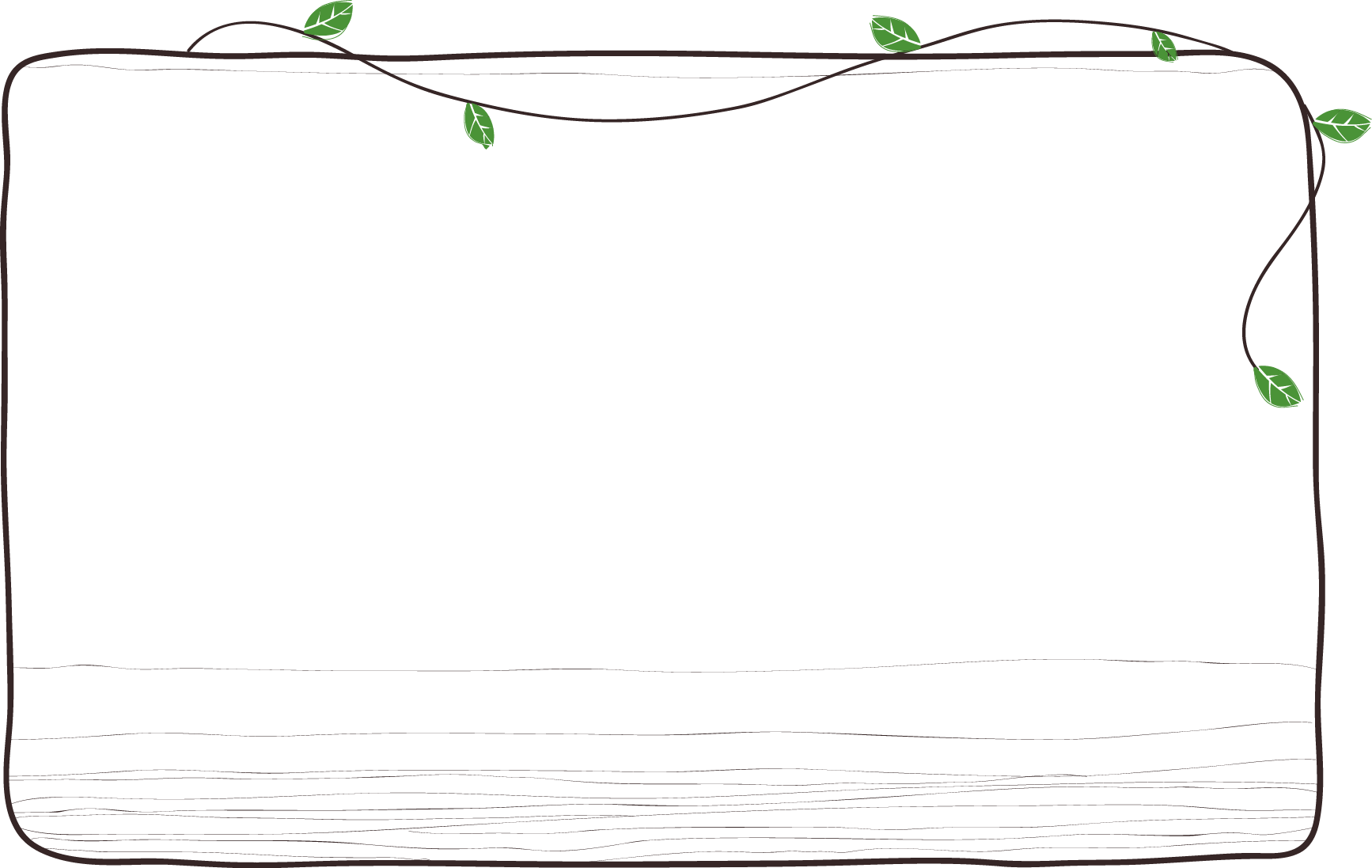 另外  我们要心情愉快，心情愉快才会学习效率高。把一切不开心的事见鬼去吧！端正学习态度，掌握学习方法，有效地利用每一分每一秒。
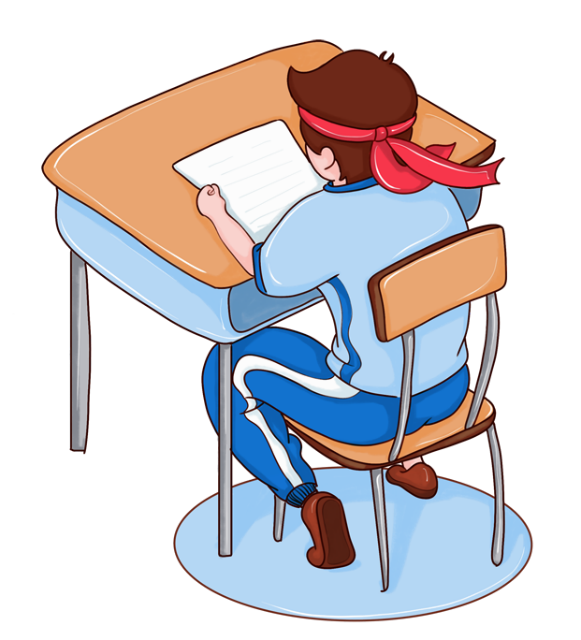 充分做好课前准备包括学习用品的准备，也包括情绪的准备，以饱满的精神状态迎接上课。
认真听课，当堂可掌握70－100%的知识，这样，课后复习就轻松多了。教师的思路走。
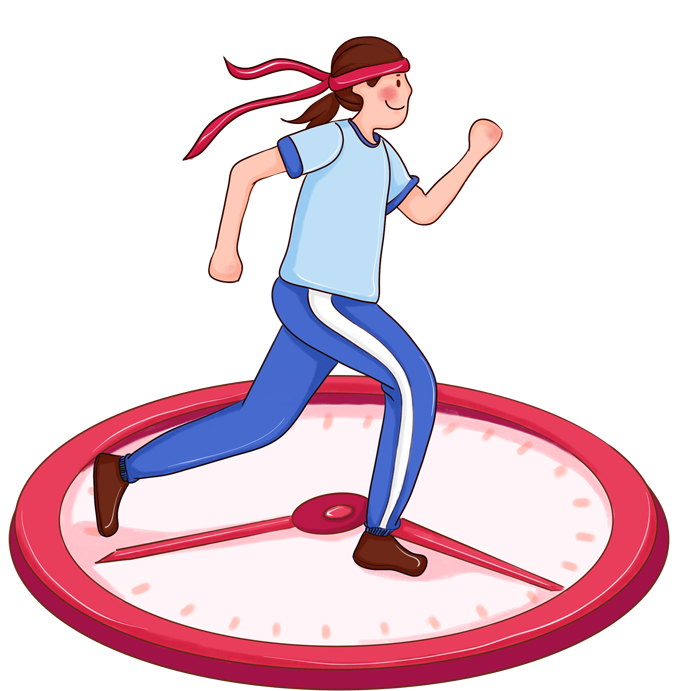 作业是复习的一种形式，通过作业了解自己对知识掌握的情况，从而发现问题、解决问题，因而要端正作业的态度。
时间要抓紧，但要注意休息好，中午要午休，只有休息好效率才会高
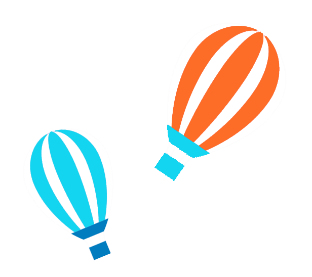 第三部分
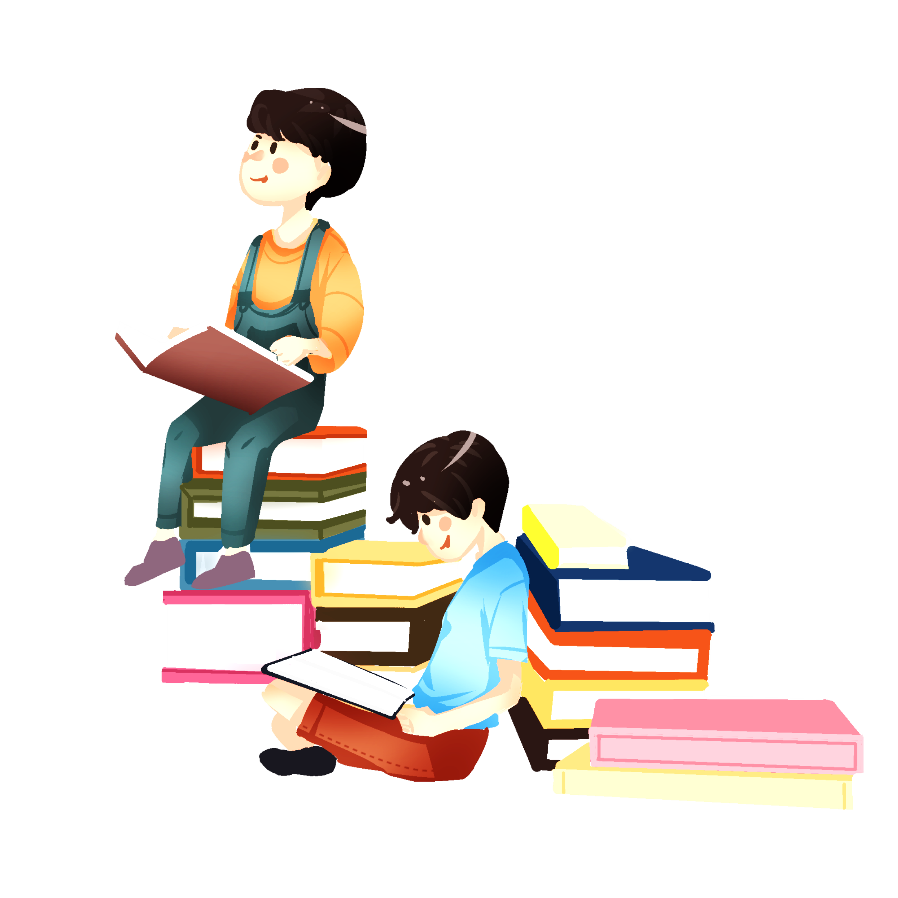 如何将压力转为动力
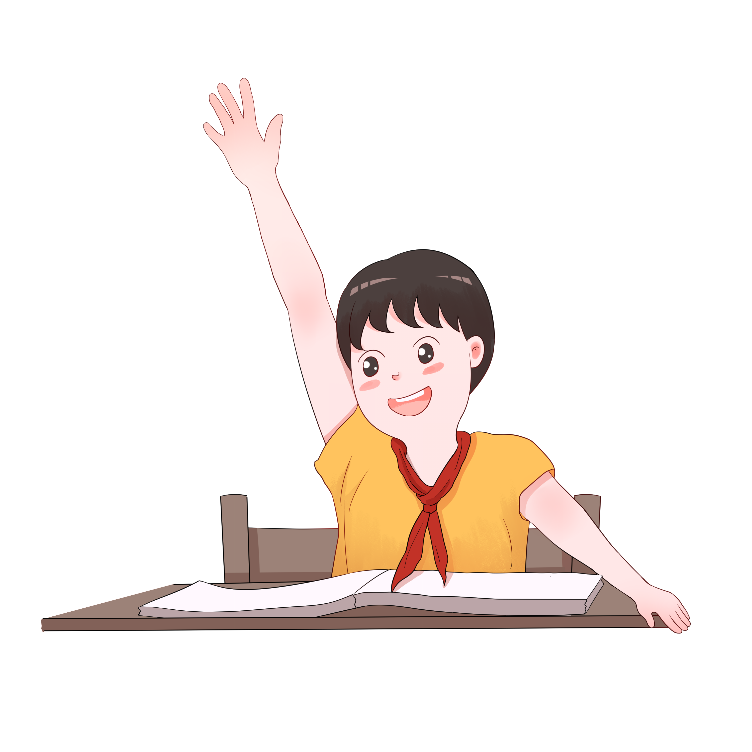 简单的讲一下、总结一下月考的情况，分析自己的实际情况
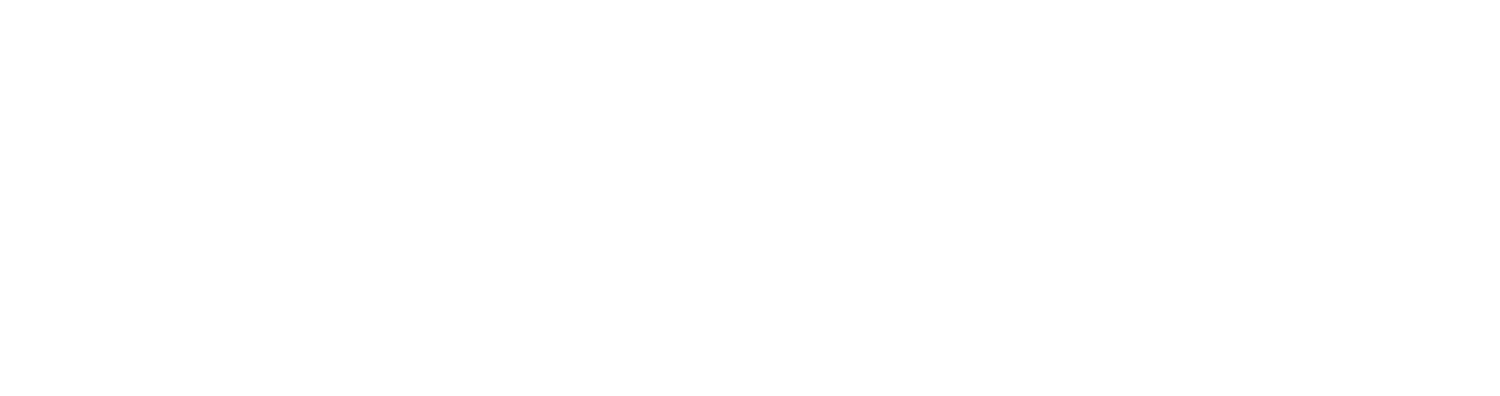 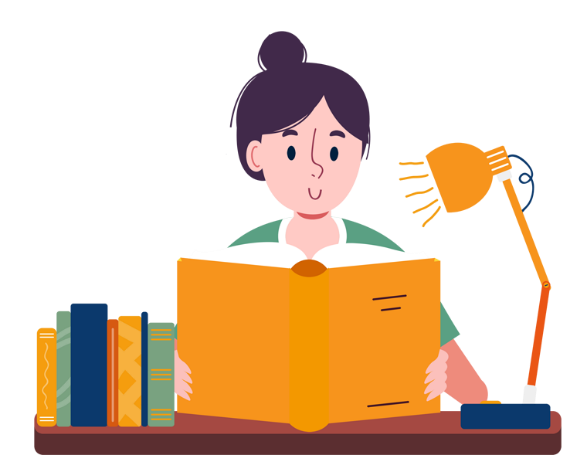 有学习压力的学生不在少数，只要你把学习当回事，只要你在学习上有不满意的状况，你就会感到一种无形的东西好像影响着你，产生压力。
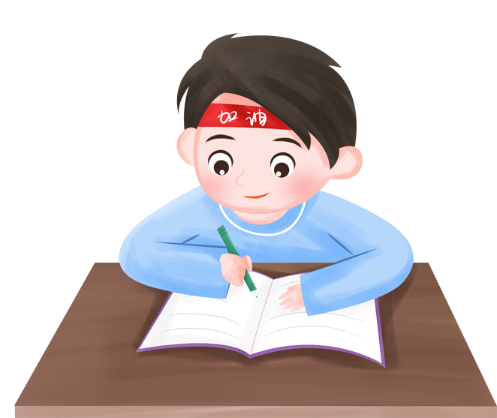 压力对人并非只是一件坏事。很多时候，我们需要一种力量来推动我们。正是生存的压力让人在改变自然的同时也在改变自身。压力其实是一把双刃剑，关键是我们如何利用它。
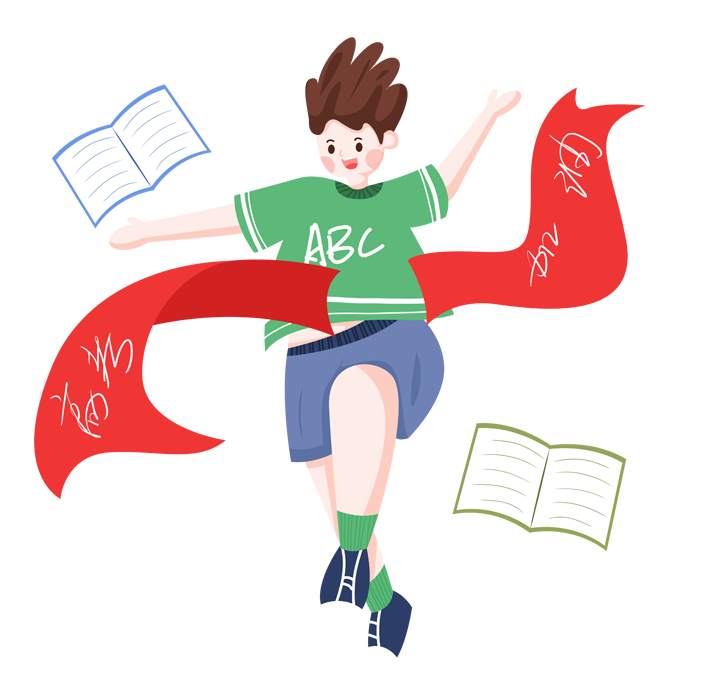 01
首先让自己心情平静，不要再想过去了。每个人都必须在必要时给自己机会，允许自己从零开始。
02
其次你必须认定目标并开始行动.根据自己的实际情况
制定适合自己的目标！
03
所有取得成功的人都知道，要成功就必须坚持。你也必须马上行动，并且要坚持下去。
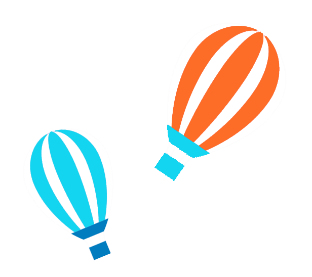 第四部分
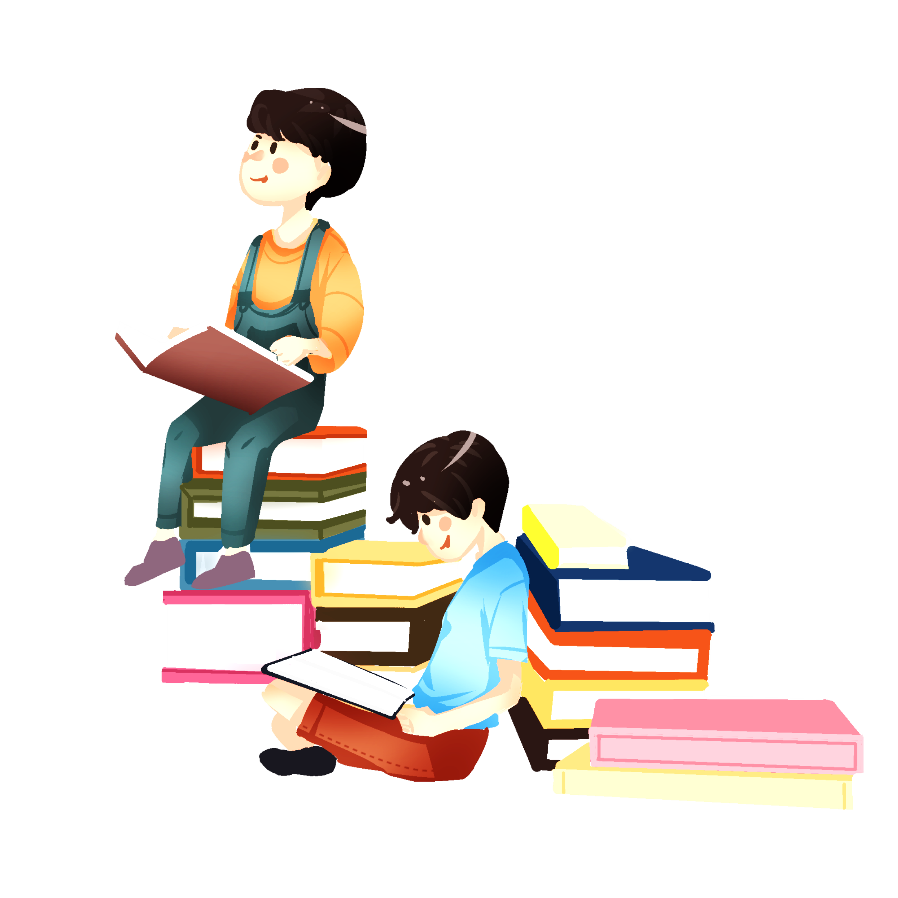 迎接期末考试班会总结
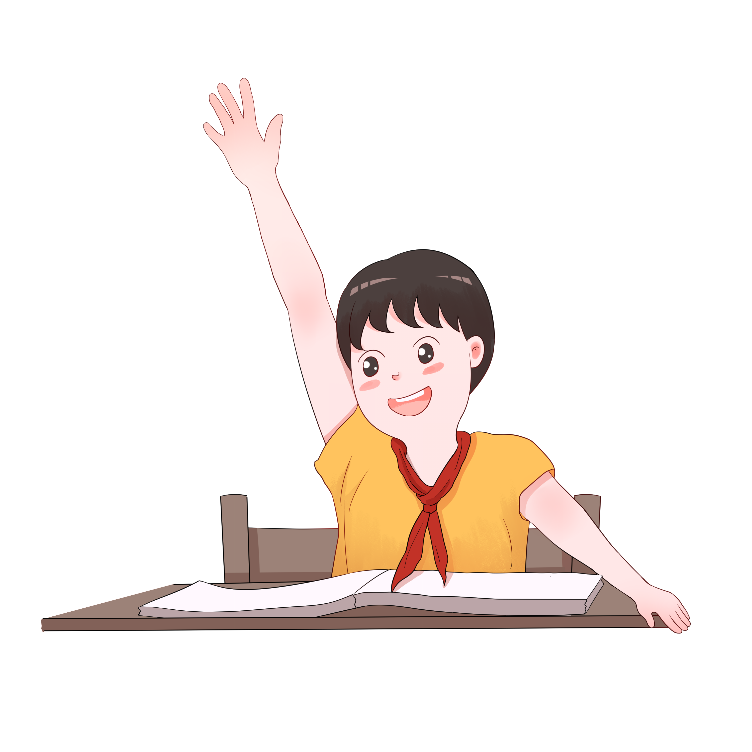 对本次班会的总结 ，引导大家更加的去坚定自己的目标
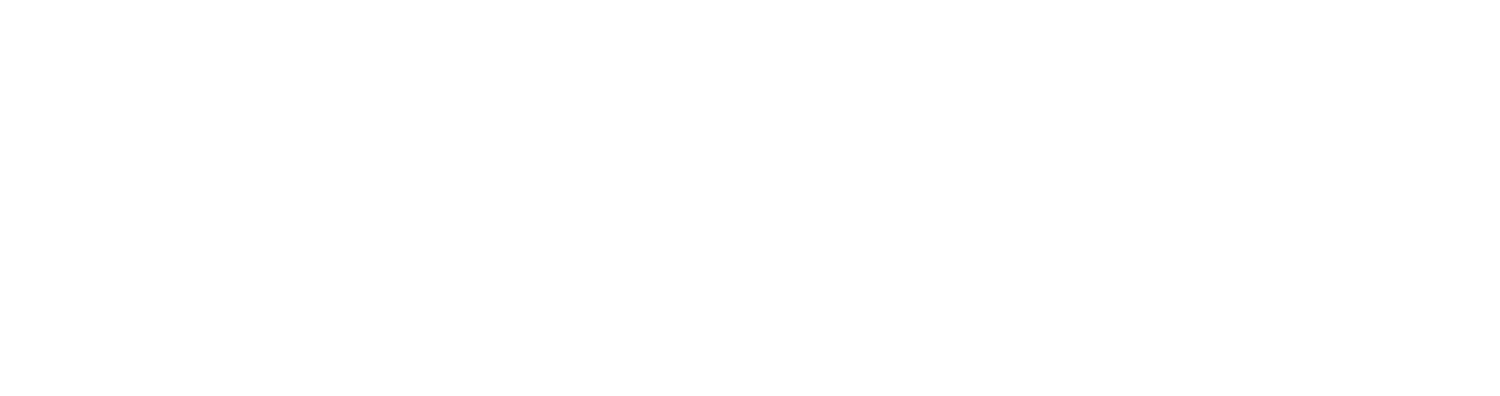 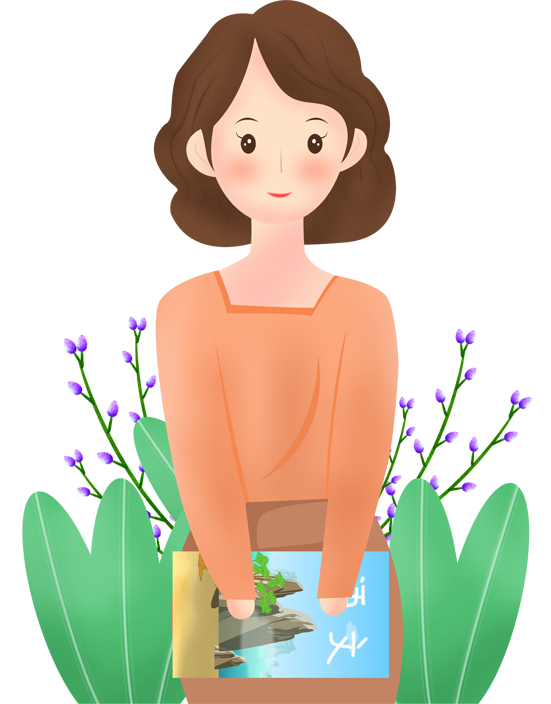 昨天已经过去，明天还未到来，每一位“立志成才”的同学。都要把握今天，时间一分一秒的过去，离期末考试只剩下一个多月的时间了。同学们，花有重开日，人无再少年。让我们用剩下的时间，勤奋读书，勤思好问，让我们把握手中的时间，争取在期末考试中取得好的成绩，给父母一份满意的答卷！
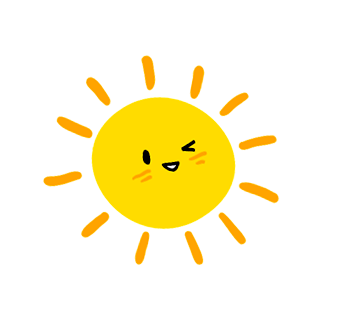 努力学习
迎接期末考试
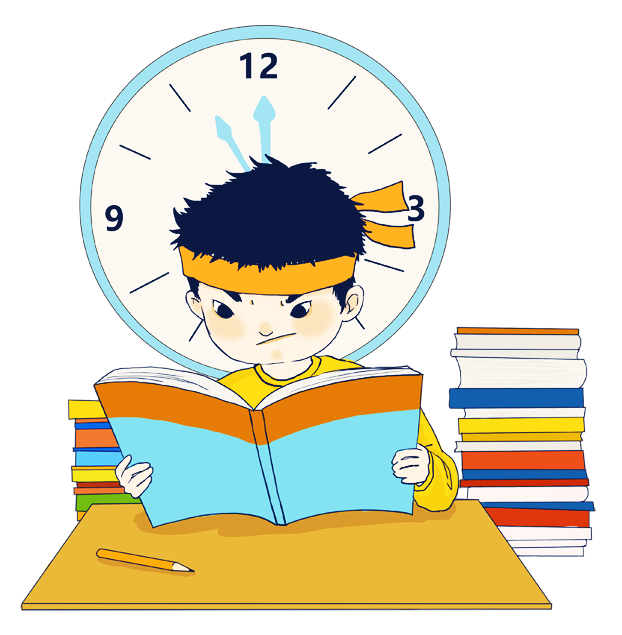 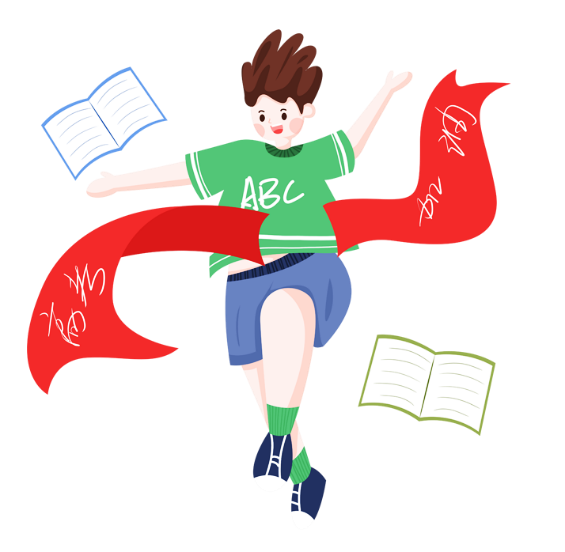 努力学习迎接期末考试主题班会
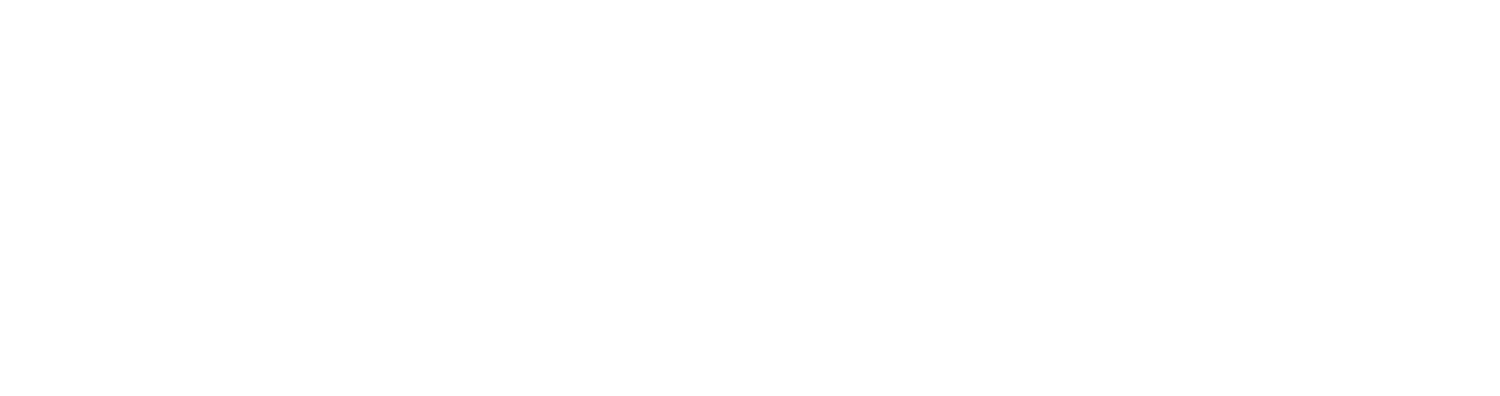 study hard to meet the theme class meeting of final examination
meeting of final examination
演示完毕感谢您的观看